Radiation / Field Emission measurements at DESY
Detlef Reschke
SLAC, Dec 1-4, 2015
TTC2015 WG2 Cavities
X-ray detection in vertical test
Radiation detectors (inside of shielding):
Ionization chamber: Unidos T10001 with chamber TM32002; PTW Freiburg; Germanylower detection limit 10-6 mGy/min in sensitive range- „hall 3“: on top of cryostat- „AMTF“ for XFEL series: top + bottom of cryostat
Scintillator with Multi-Channel Analyzer => energy spectrum (few R&D tests)MCA 166; GBS electronic, Germany
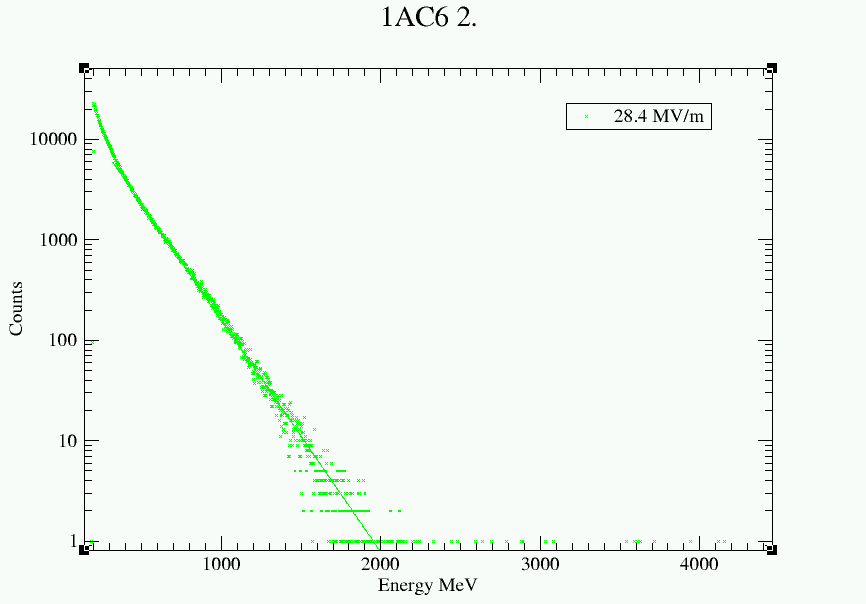 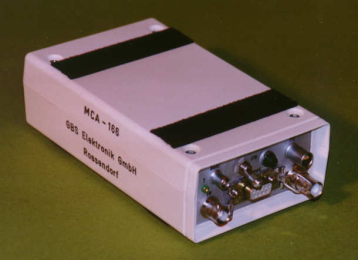 +
Field emission / Radiation in vertical test
XFEL series cavities:- Detection limit ~ (1-2) x 10-4	mGy/min (“medium” range of detector)- “x-ray limit”: 		- upper detector: 10-2 mGy/min			- lower detector: 0.12 mGy/min=> usable/operational gradient limited by radiationComment 1: Historical empirical limit based on FLASH experienceComment 2: Maybe to conservative looking at present XFEL module results ???
“Old” R&D radiation onset: 4 x 10-4 mGy/min

No administrative limit  (except of personal safety interlock)=> test the cavity until max available rf power or quench of cavity
Field emission / Radiation in vertical test II
Allowing + active rf processing with risk of degradation accepted
Processing techniques: 	- RF processing, only	- often some/good success, but degradations observed=> quantitative analysis of degradations on the way

MP vs. FE: No correlation (preliminary)

More results + test examples by Nick Walker